Universidade Federal de PernambucoPós-Graduação em Ciência da ComputaçãoQualidade,  Processo e GestãoGestão da ComunicaçãoAluna: Marcele Guerra Maschka
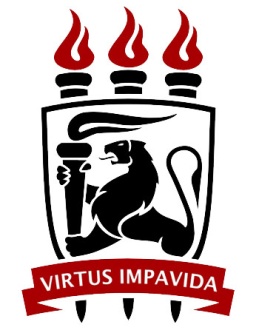 Setembro, 2012
Apresentação
O que é Comunicação
Gerência de Comunicação
Métodos de Comunicação
Processos de Gerenciamento da Comunicação
Ferramentas de Comunicação
Conflitos na Comunicação
Conclusão
Referências
1. O que é Comunicação
“Comunicação é a transmissão de informação e significado de uma parte para outra através da utilização de símbolos partilhados”. Bateman
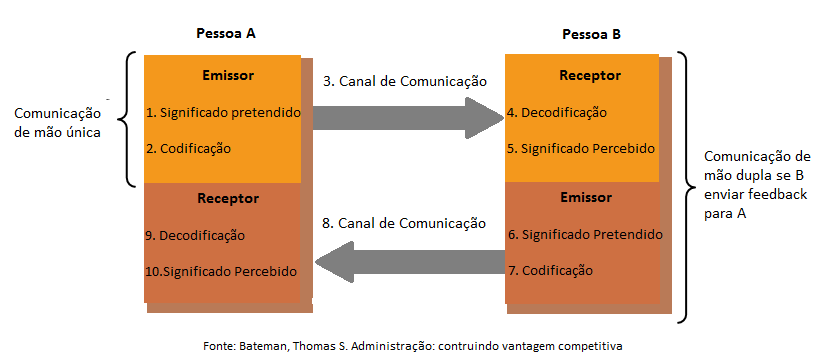 2. Gerência de Comunicação
“Processos necessários para garantir que todas as informações do projeto sejam cronologicamente e corretamente disponibilizadas, geradas, coletadas e armazenadas.” PMBOK, 2004.
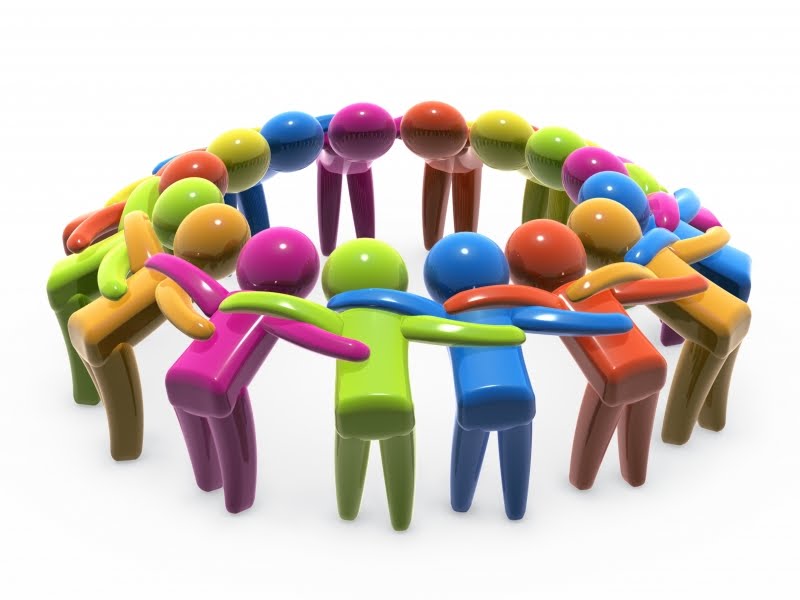 3. Métodos de Comunicação
Comunicação Formal e Informal.
Comunicação de Cima para Baixo.
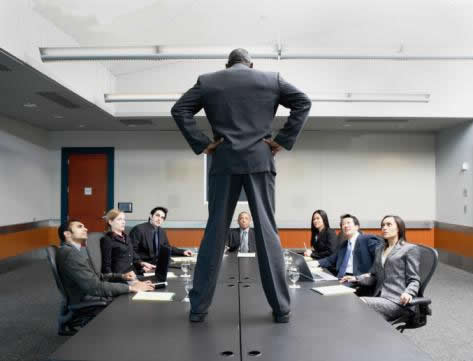 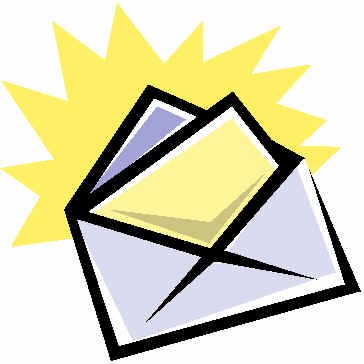 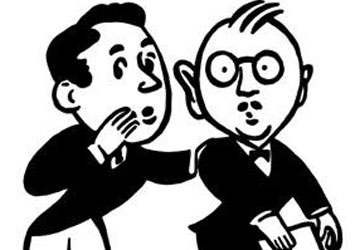 Comunicação de Baixo para Cima.
Comunicação Horizontal.
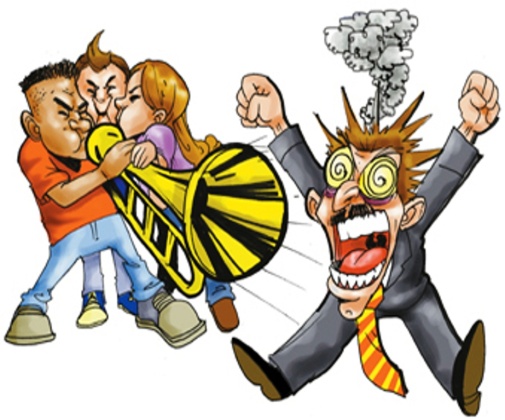 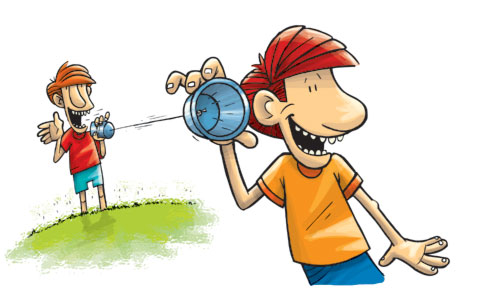 4. Processo de Gerenciamento da Comunicação
Fonte: Guia PMBOK, 2004
4. Processo de Gerenciamento da Comunicação
1. Planejamento das Comunicações
Fonte: Guia PMBOK, 2004
4. Processo de Gerenciamento da Comunicação
2. Distribuição das Informações
Fonte: Guia PMBOK, 2004
4. Processo de Gerenciamento da Comunicação
3. Relatório de Desempenho
Fonte: Guia PMBOK, 2004
4. Processo de Gerenciamento da Comunicação
4. Gerenciar as Partes Interessadas
Fonte: Guia PMBOK, 2004
5.Ferramentas de Comunicação
Cabe ao gerente do projeto definir qual ferramenta melhor se enquadra para a comunicação do projeto ser bem sucedida.

Sistema de Notícias – Diversas ferramentas web disponibilizam este recurso, que pode ser integrado a intranet da empresa.  Permitir que seja controlado o acesso, liberando apenas para os integrantes da equipe, ou para todos da empresa.
Redes Sociais – Ferramenta de Rede Social permite ao gerente de projeto manter sua equipe informada praticamente em tempo real sobre o que esta acontecendo com o projeto.

O ideal para um projeto é que seja utilizado mais de uma ferramenta, como o Sistema de Notícias para publicações mais extensas e Redes Sociais para ações que estão acontecendo no momento.
Fonte: Tecnologia da informação para a gestão/Efraim Turban, 2010
6. Conflitos na Comunicação
Barreiras de Comunicação
Ambientes ruidosos;
Distância entre pessoas;
Codificação inadequada das mensagens;
Fazer declarações negativas;
Hostilidade
Idioma
Cultura
Melhoria de Habilidade de Comunicação
Emissor: escrita, linguagem, não verbais.
Receptor: audição, leitura, observação
7. Conclusão
Comunicação quando não bem gerenciada é um problema para o projeto.
Ferramentas de comunicação quando bem selecionadas e bem trabalhadas são ótimas  estratégias de gerenciamento de projeto.
“Quem não se comunica, se trumbica.” Chacrinha.
8. Referências
Guia PMBOK 3° edição, 2004;
Mulcahy, Preparatório para o exame de PMP. Rita Mulcahy, 6° edição.
Bateman, Administração: construindo vantagem competitiva. Thomas S. Bateman, 1° edição, 1998.
Turban, Tecnologia da Informação para Gestão. Efraim Turban, 6° edição, 2010.
http://www.pmo4u.com.br/2010/03/dicas-para-comunicacao-em-projetos.html acessado em 26/09/2012.
http://engenhariasoftware.wordpress.com/2010/09/21/a-comunicacao-como-fator-determinante-na-gestao-de-projetos-de-software/ (sugestão de leitura)
http://www.gerenciamentodeprojeto.com/2009/09/ola-amigos-redatores-e-leitores.html (sugestão de leitura)
http://www.pmies.org.br/clickadmin/midias/data/artigo-PMI_RIO.pdf (sugestão de leitura)